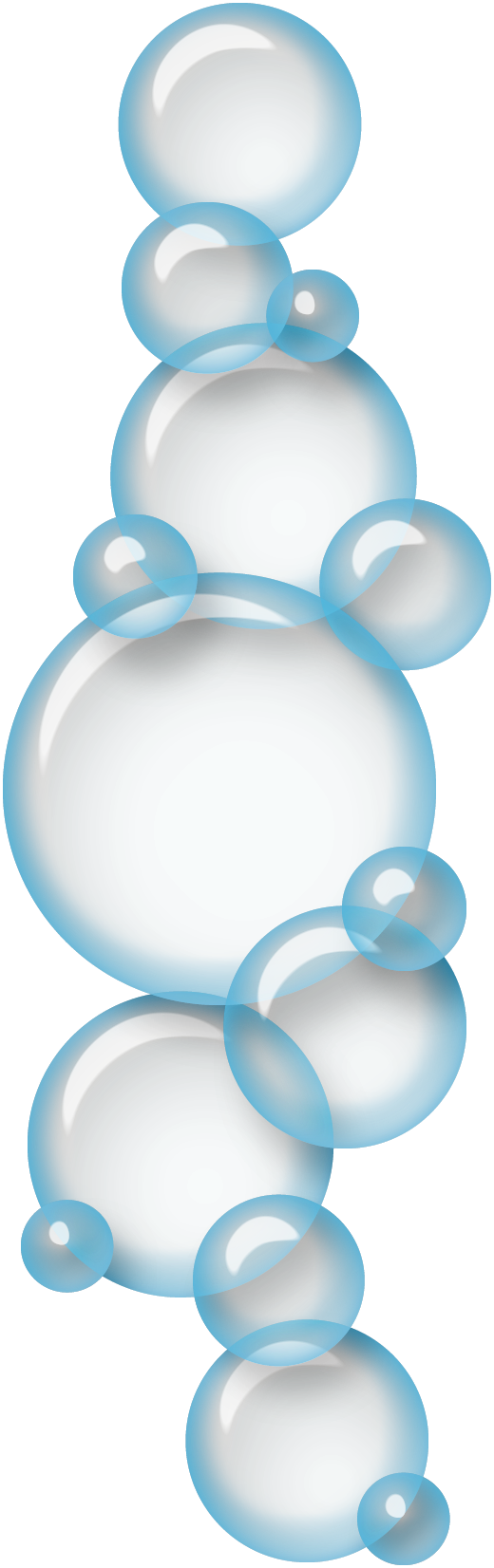 Презентация«Алгоритм мытья рук»
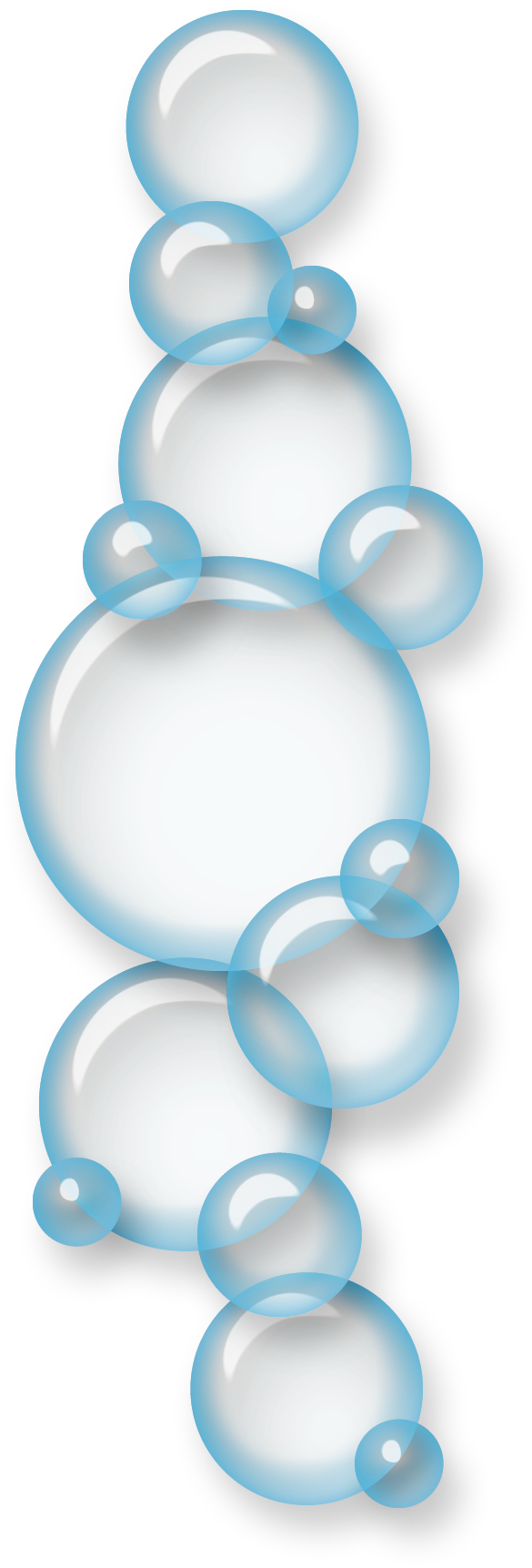 Выполнила: воспитатель 
Сигунова О.Ф.
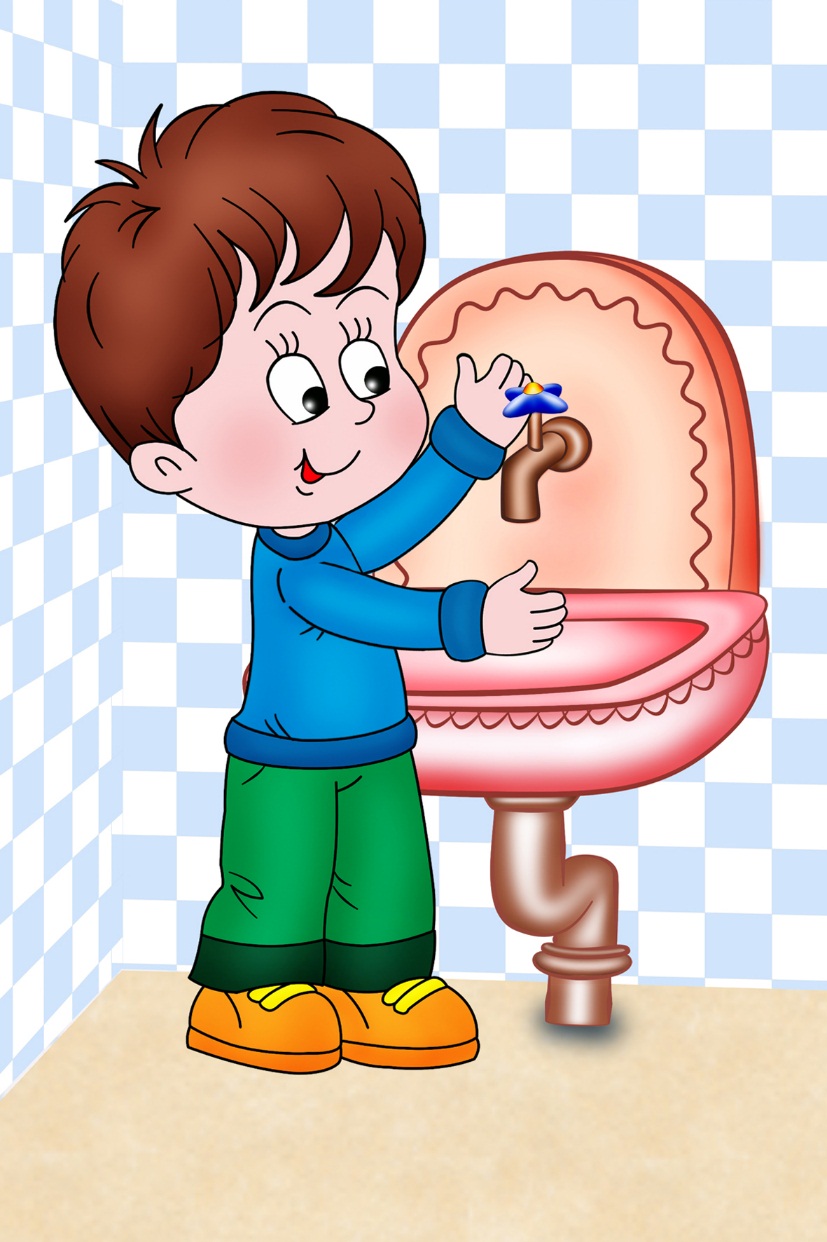 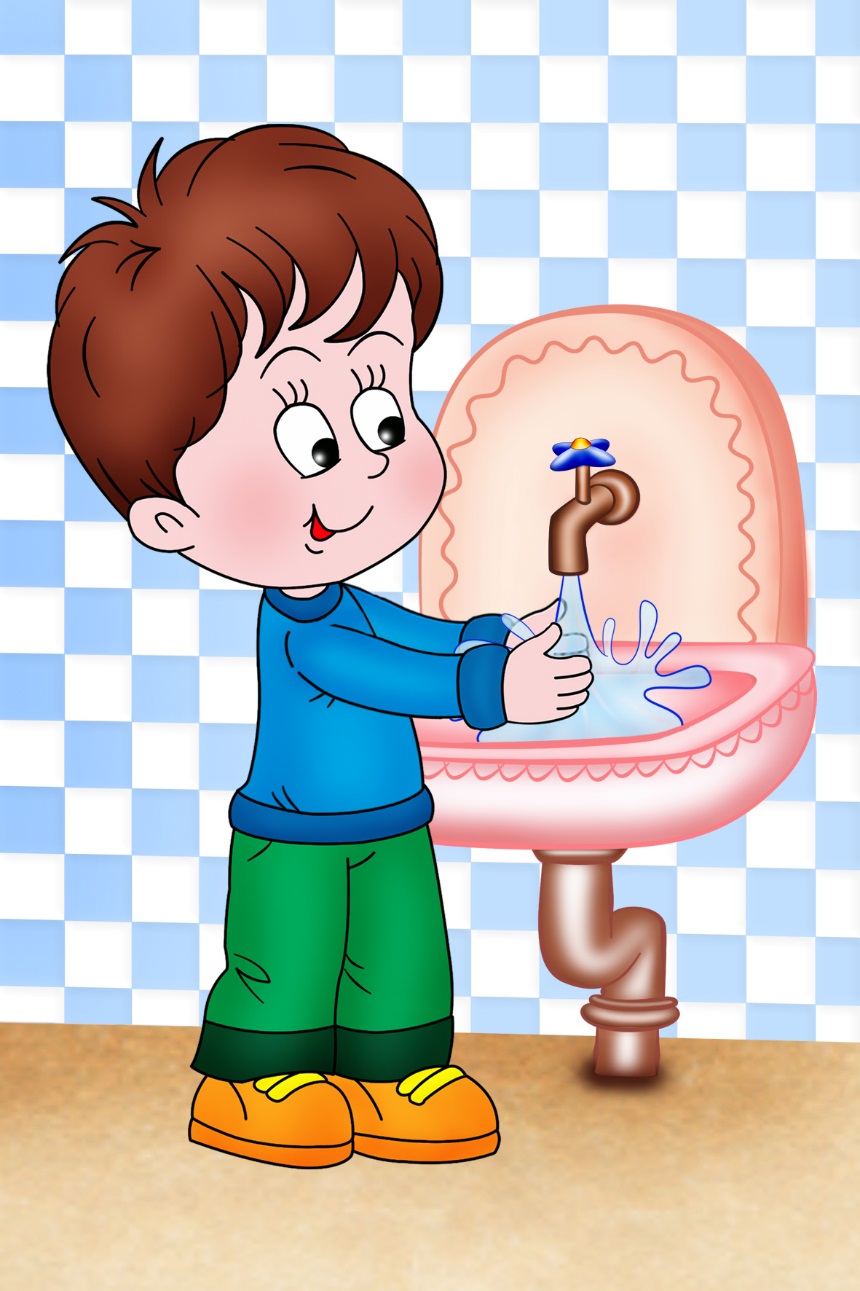 Чтоб здоровыми нам быть,
Надо руки чаще мыть.
Кран для этого откроем,
Смочим теплой их водою.
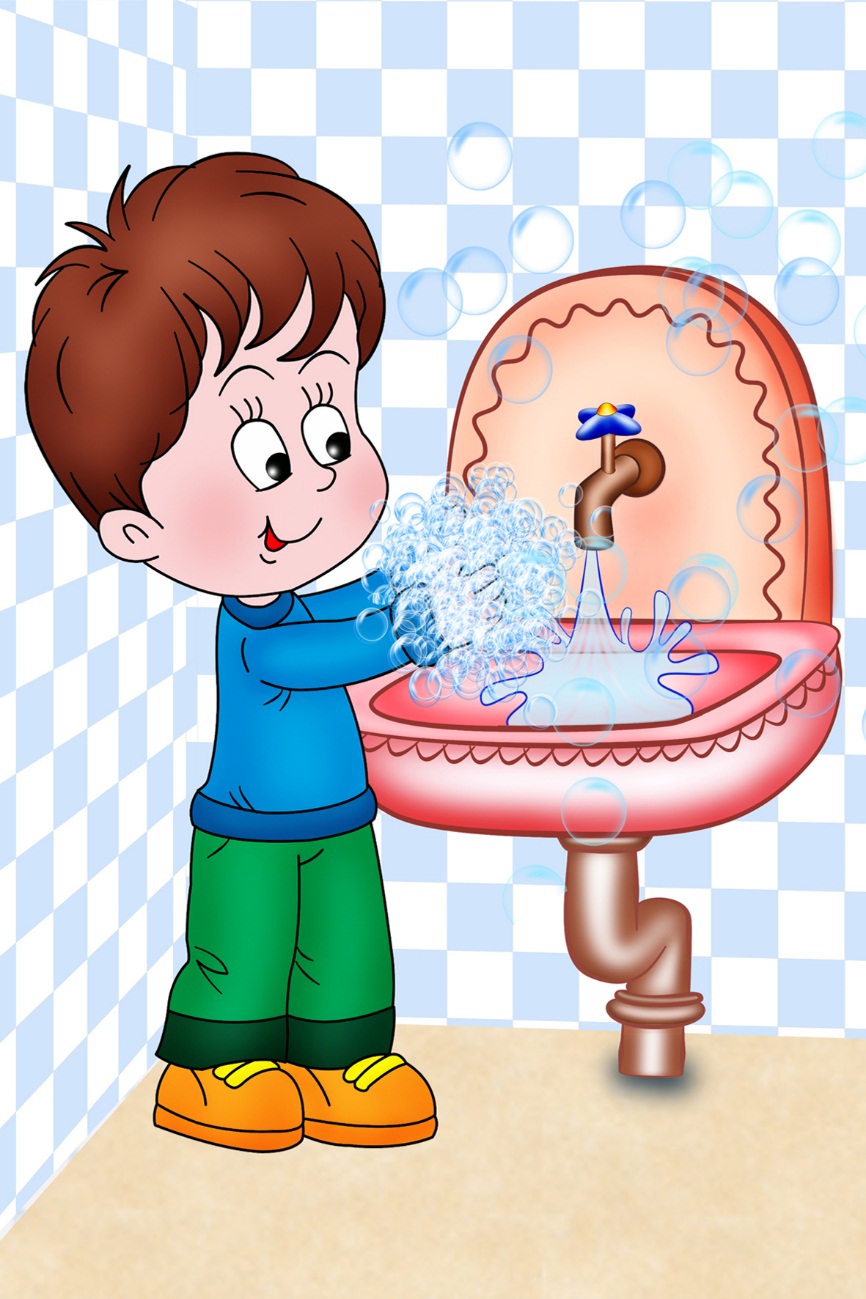 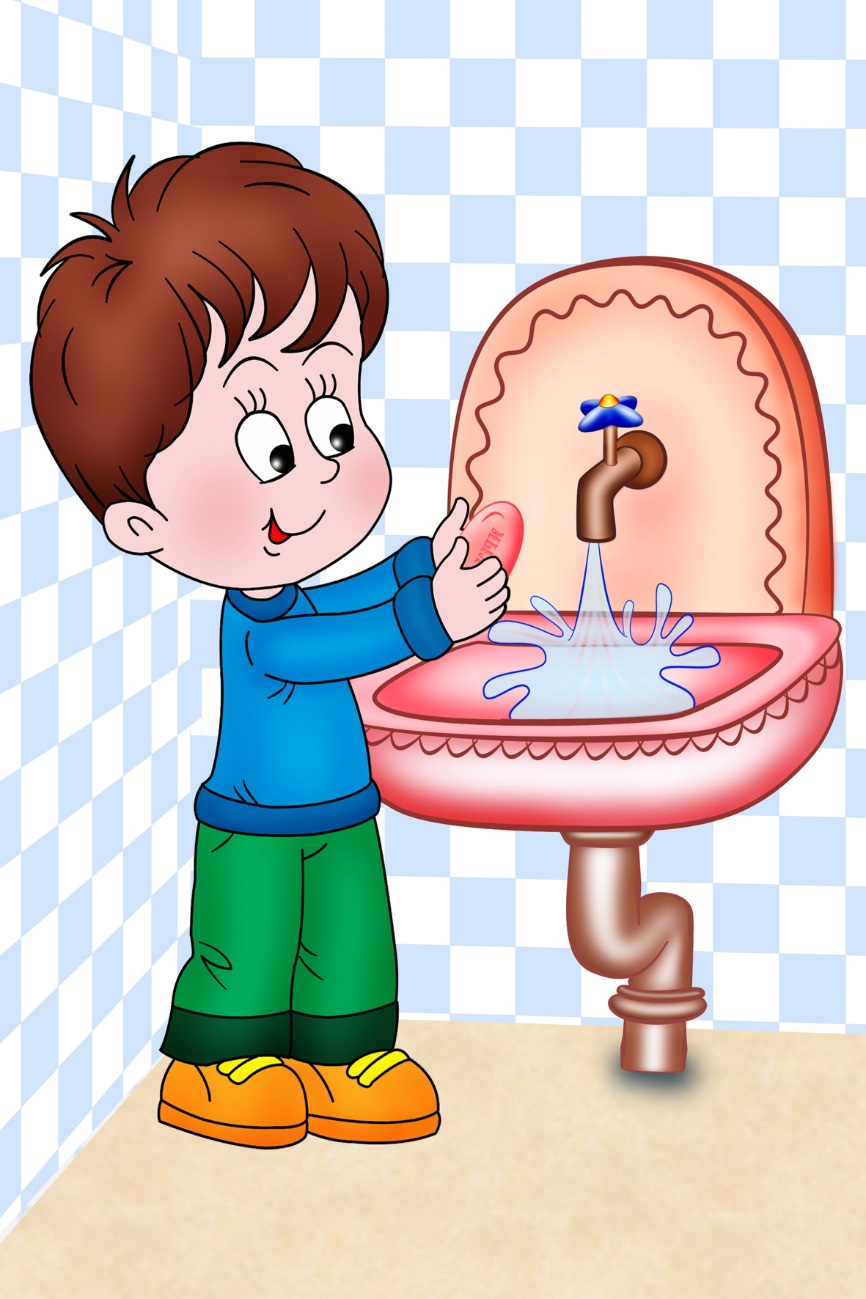 Тщательно намылим
Пенным мылом.
Трем ладошки друг о друга,
Вымоем все пальчики – 
Это правило простое
Для девочек и мальчиков.
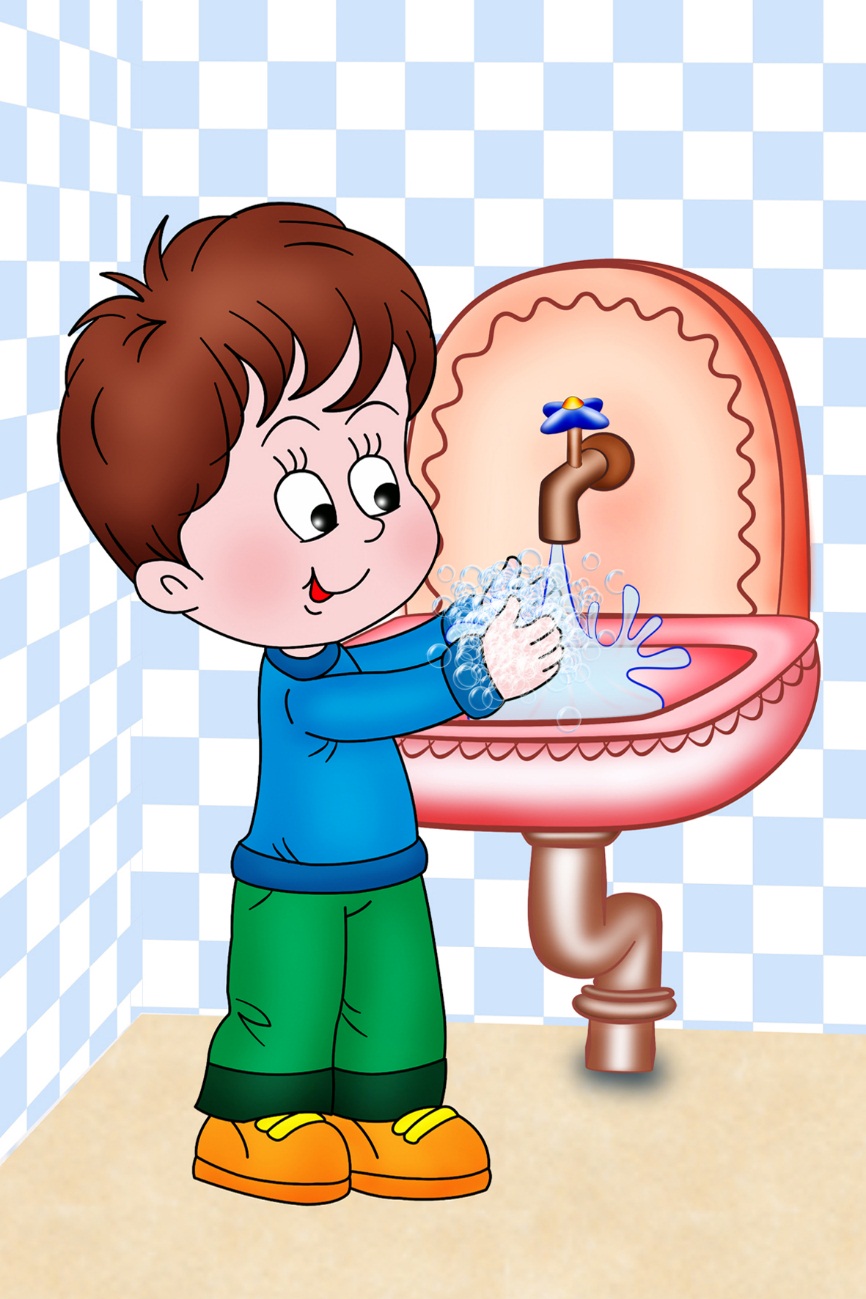 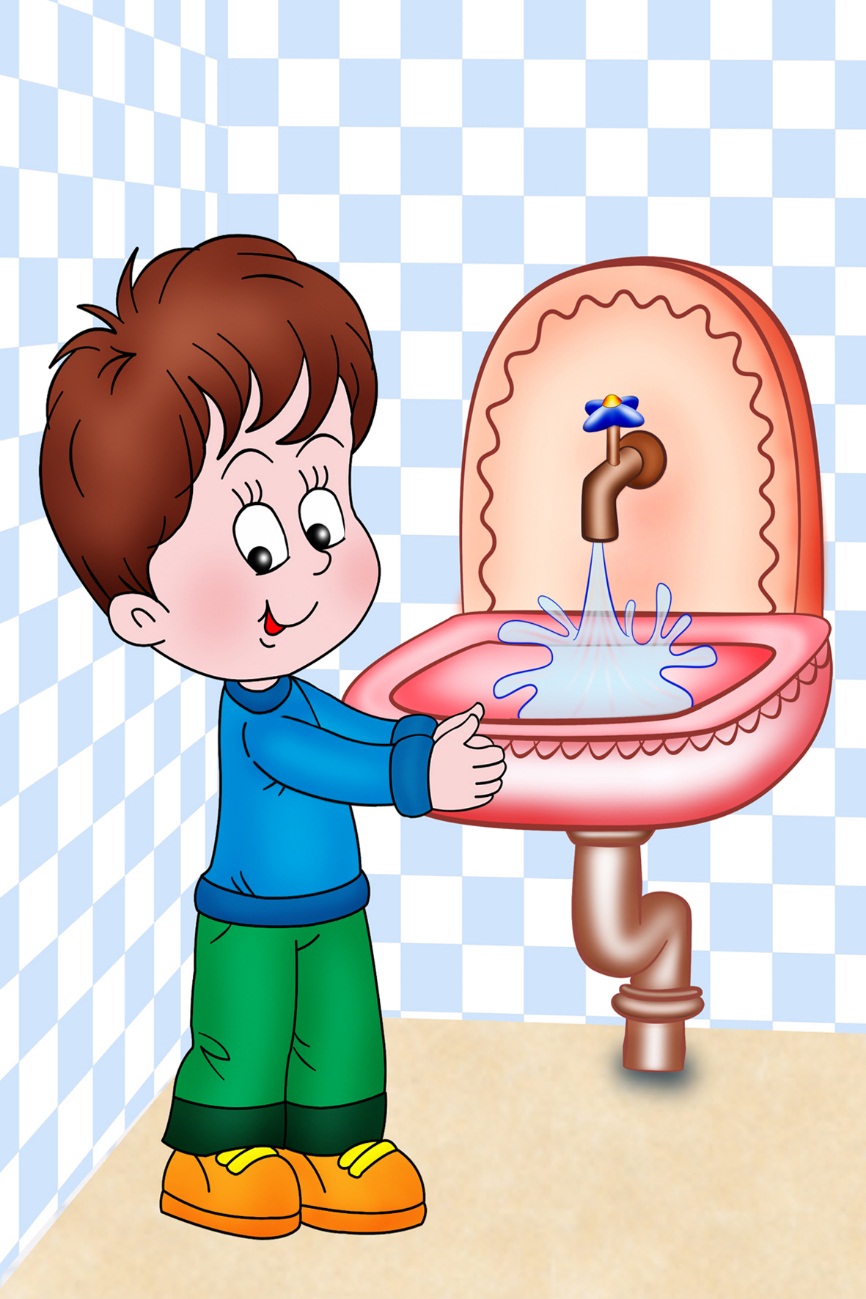 После ручки сполоснем,
Смоем все бактерии.
Пусть от нас они бегут
Вместе с мыльной пеной.
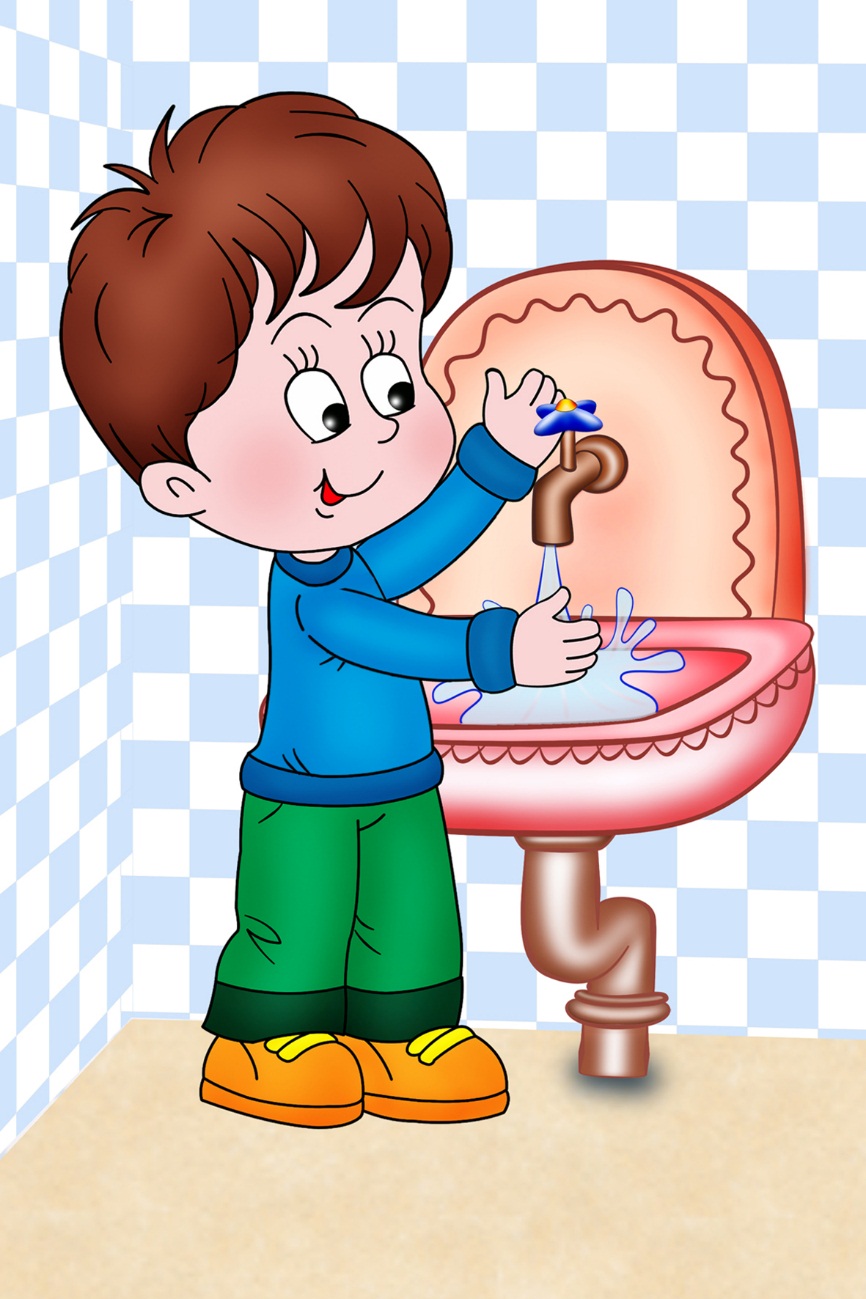 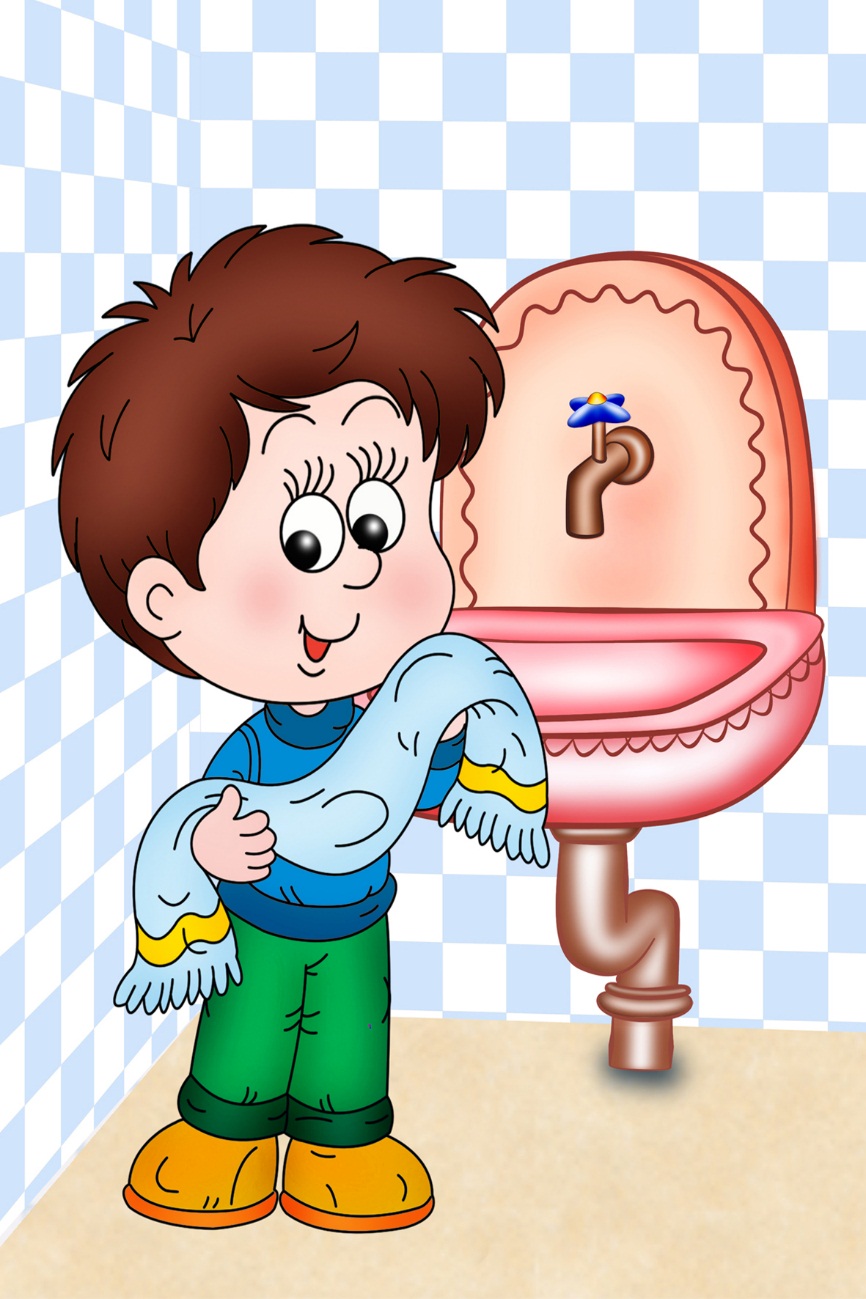 А теперь закроем кран, 
Чтоб вода не капала.
Полотенчико возьмем 
И высушим мы ручки.
Для ладошек очень вредно
Оставаться влажными.